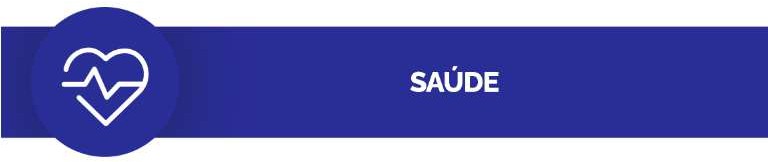 5 PILARES PARA A SAÚDE A PARTIRDO “NOVO PAC”
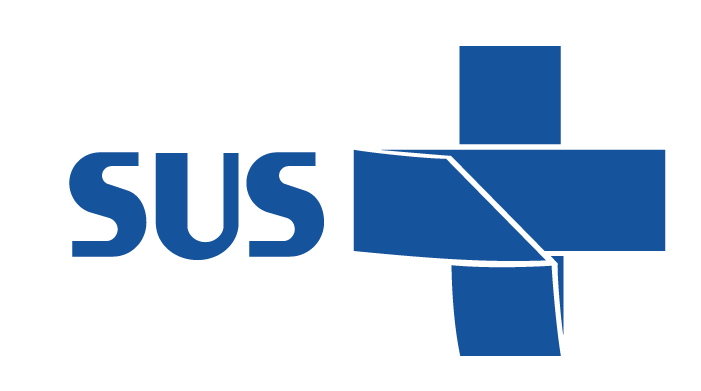 em novo patamar
5
4
1
3
2
Institutos e Hospitais Federais
Telessaúde
Salto industrial na saúde
Expansão da cobertura do SUS
Preparação para Emergências Sanitárias
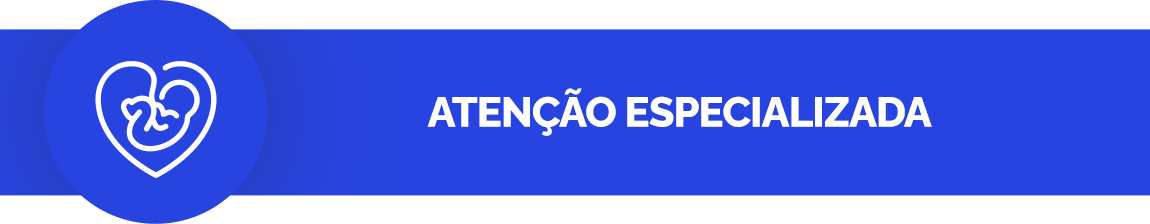 NOVO PAC:
Expansão da cobertura do SUS
Estes investimentos permitirão que o Brasil alcance a universalização de vários serviços do SUS, após 35 anos da Constituição.
1
9 ESTRATÉGIAS
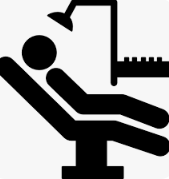 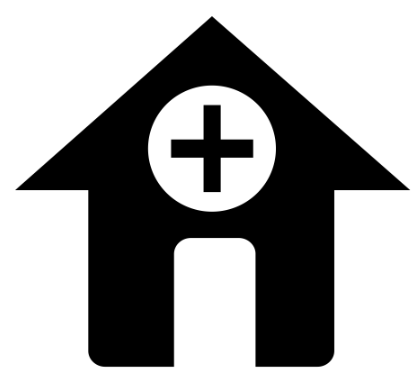 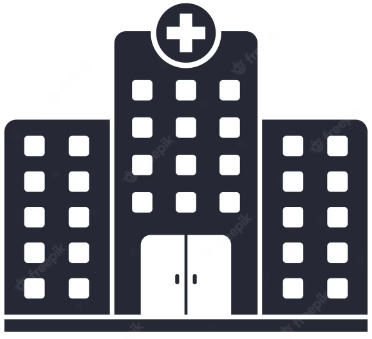 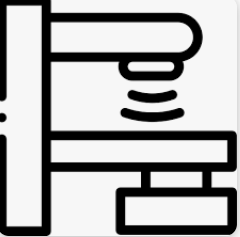 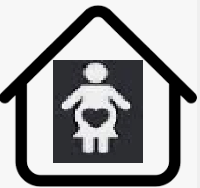 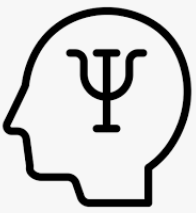 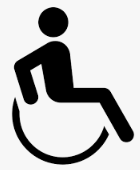 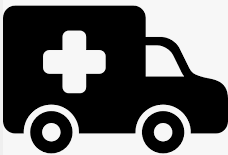 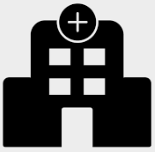 CER e Of. Ort.

Construir 45 Centros de Reabilitação (CER) e 15 Oficinas Ortopédicas
RADIOTERAPIA

Entregar 40 novos aceleradores lineares, iniciando o PER-SUS 2 (Plano de Expansão da Radioterapia no SUS) e concluindo o PER-SUS 1.
MATERNIDADES

Construir 60 Maternidades e 90 Centros de Parto Normal
POLICLÍNICAS

Construir 90 policlínicas
HOSPITAIS

Construir 11 hospitais 
(demanda dos governadores)
UBS

Construir 3.600 UBS, prioritariamente em municípios mais pobres, incluindo saúde indígena.
CAPS

Construir 200
 Centros de Atenção Psicossocial (CAPS)
SAÚDE BUCAL

Entregar 356 Unidades Odontológicas Móveis mais modernas
SAMU

Universalizar o SAMU, através da inclusão de 1600 municípios no programa.
ATENÇÃO PRIMÁRIA
(R$ 7,4 bi)
ATENÇÃO ESPECIALIZADA
(R$ 14,1 bi)
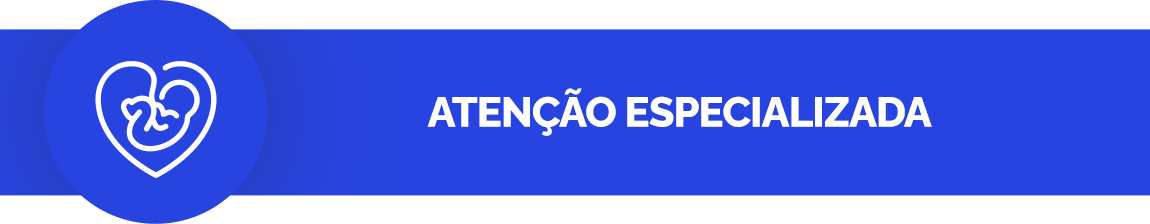 NOVO PAC:
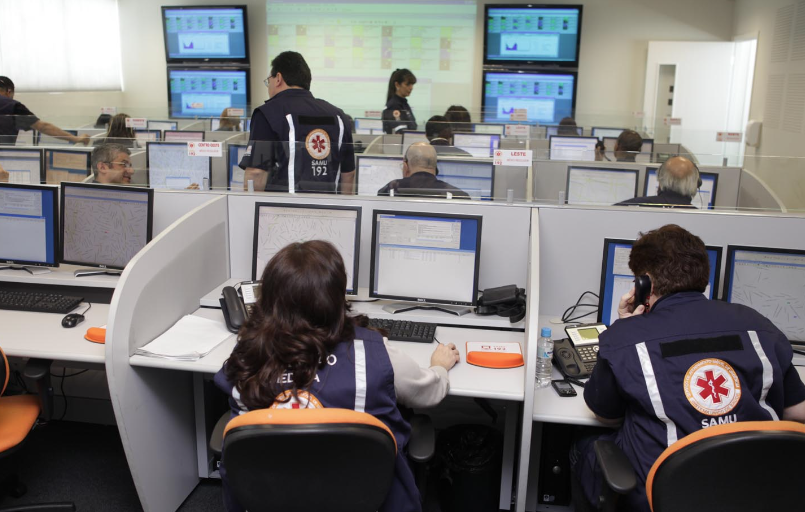 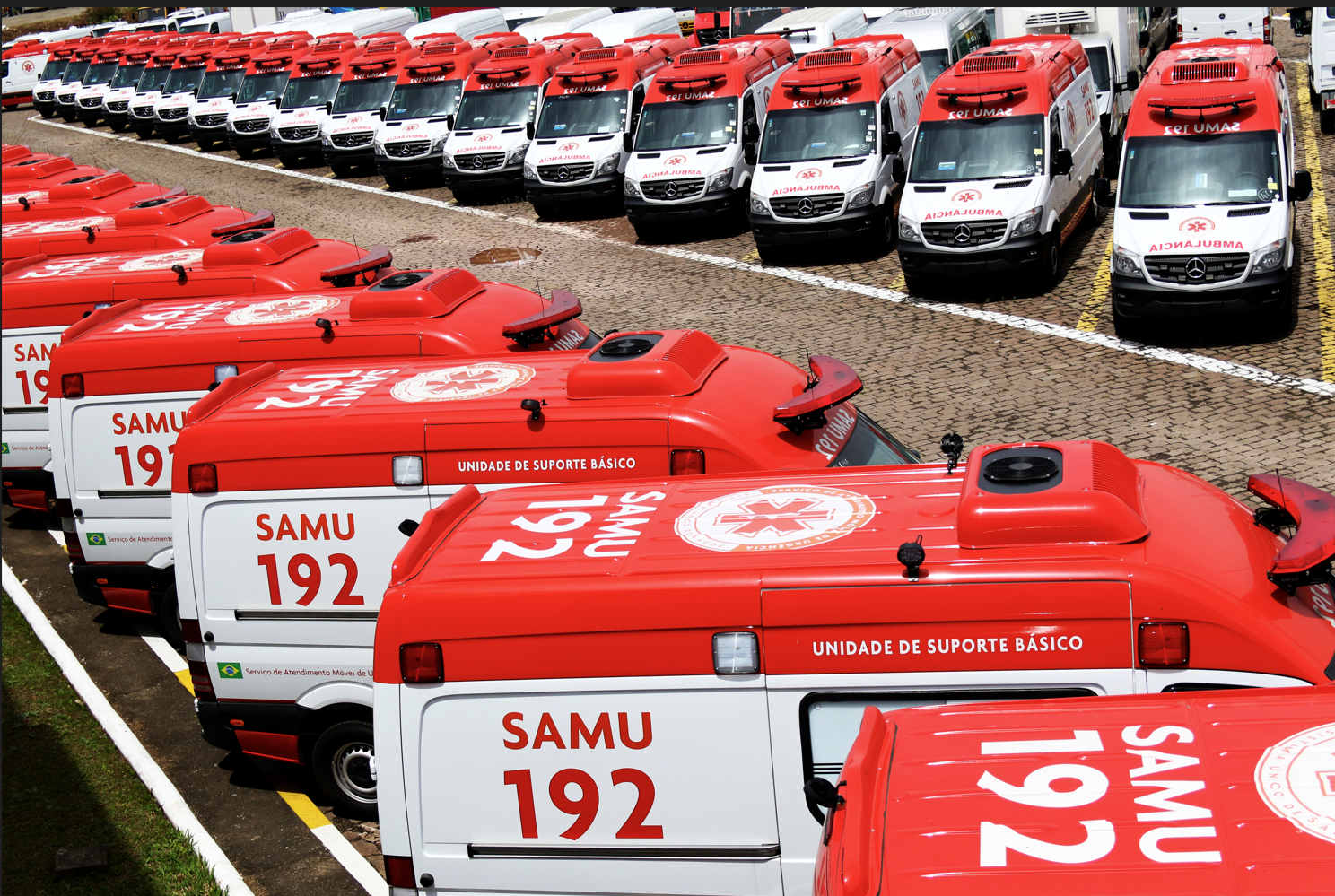 SAMU 192
Investimento total: R$ 426 milhões 

850 ambulâncias
10 CRUs
RPCD
Investimento total: R$ 362 milhões 

45 CER
15 Oficinas Ortopédicas
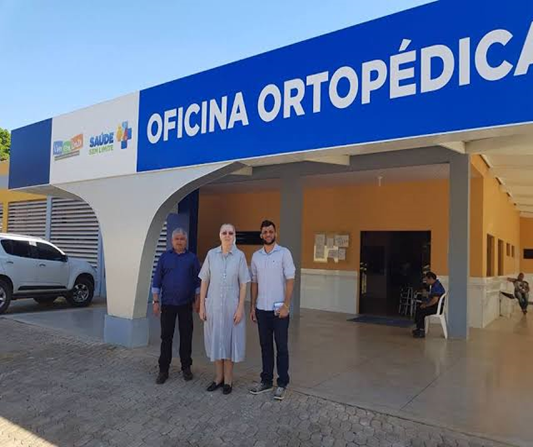 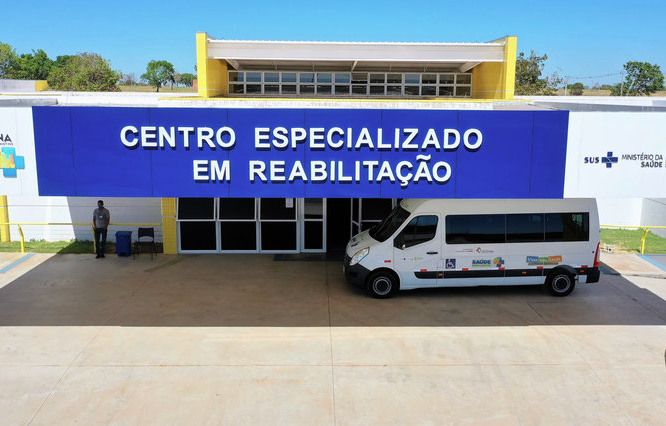 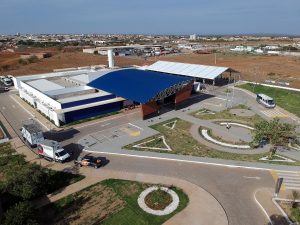 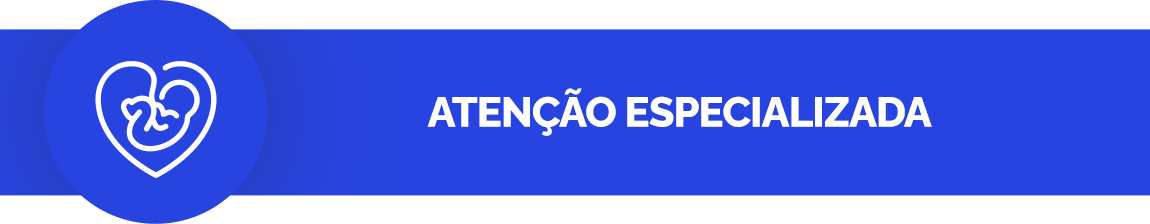 NOVO PAC:
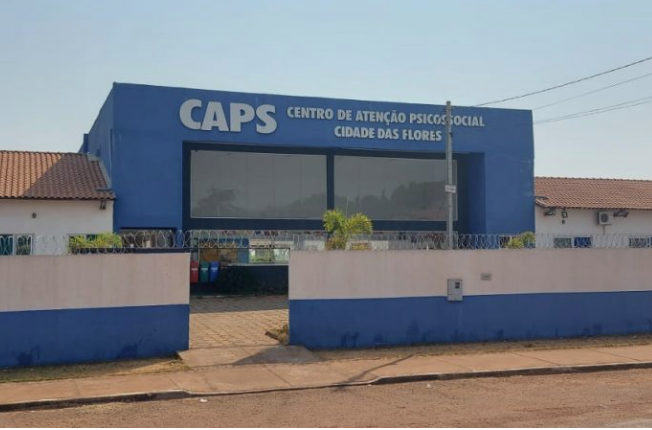 CAPS
Investimento total: 
R$ 409 milhões 

200 CAPS
POLICLÍNICAS
Investimento total: R$ 1,710 bilhões

90 Policlínicas (obra + equipamentos)
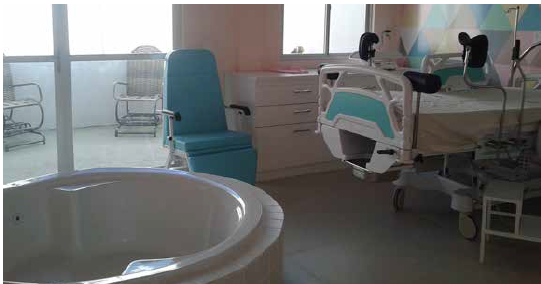 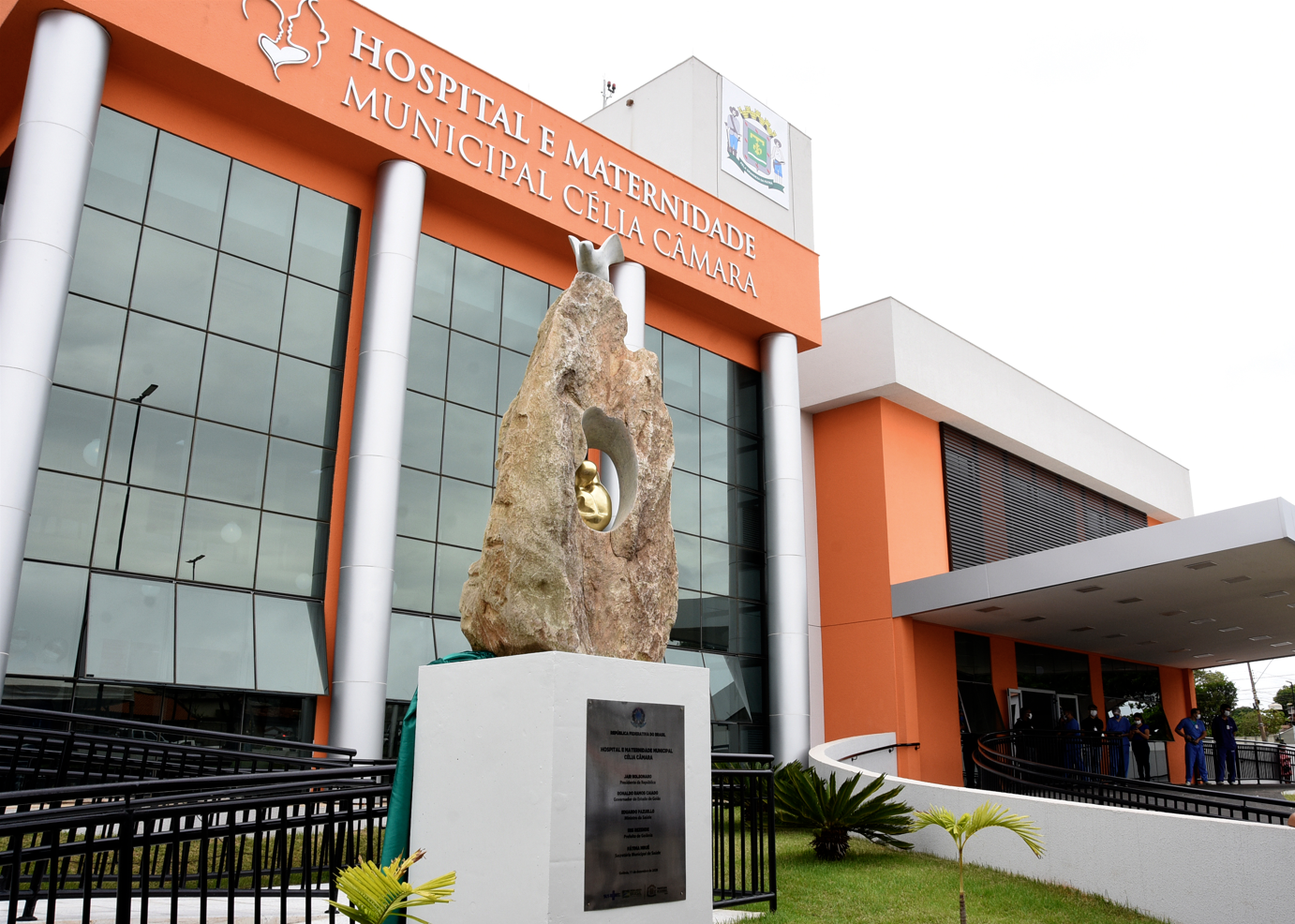 MATERNIDADES e  CPNs (Centros de Parto Normal)
Investimento total: R$ 7,77 bilhões

60 Maternidades
90 Centros de Parto Normal (CPNs)
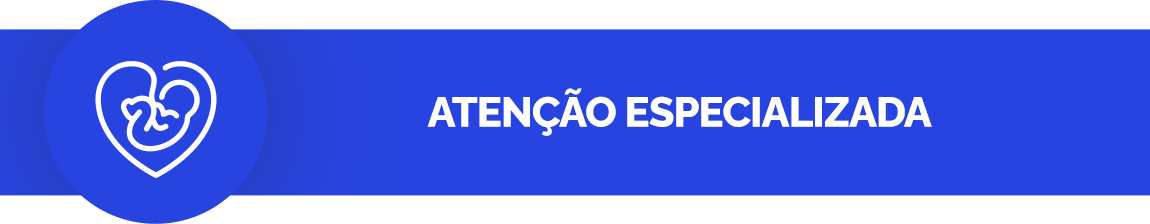 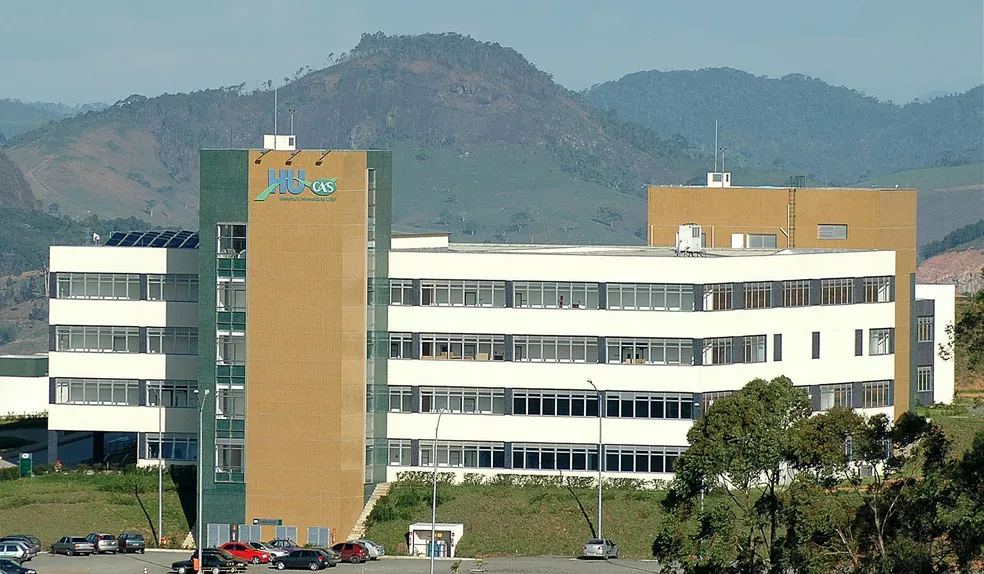 NOVO PAC:
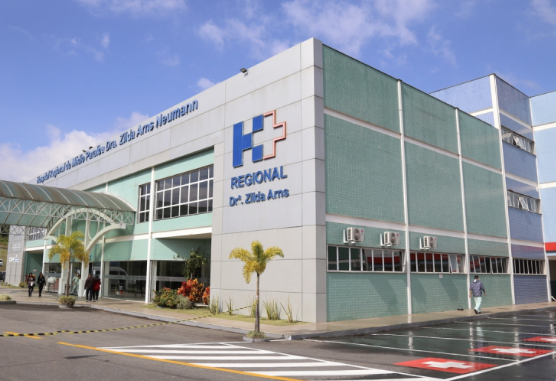 HOSPITAIS ESTADUAIS
Investimento total: 
R$ 2,6 bilhões

11 Hospitais Estaduais
HOSPITAIS UNIVERSITÁRIOS FEDERAIS
Investimento total: R$ 1,3 bilhão
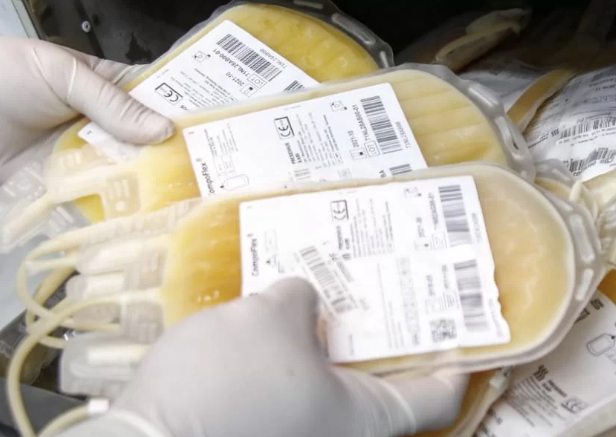 PER-SUS
Investimento total: R$ 605 milhões
QUALIFICAÇÃO DA HEMORREDE
Investimento total: 
R$ 100 milhões
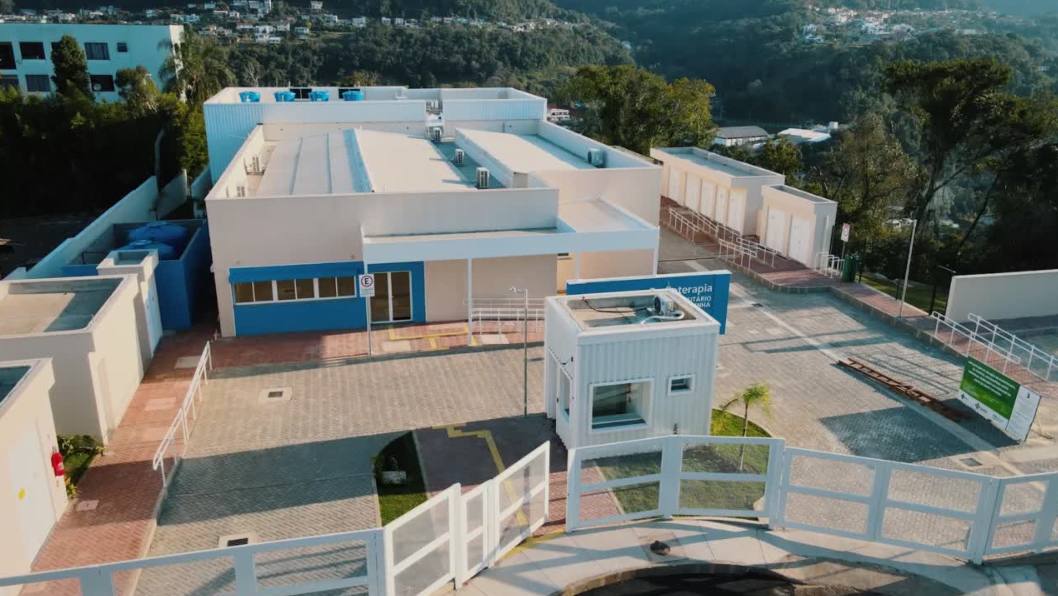 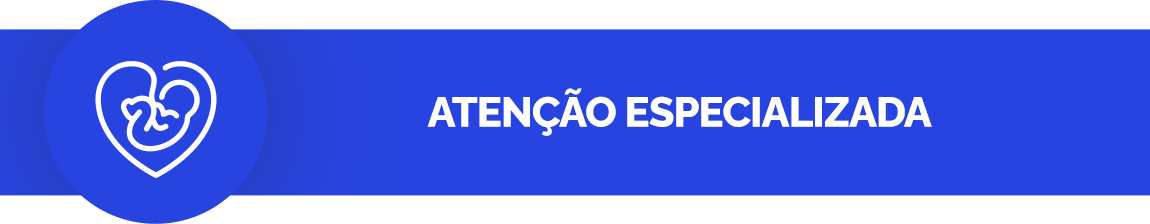 NOVO PAC:
GRUPO HOSPITALAR CONCEIÇÃO – GHC (RS)
CAMPUS INCA – INSTITUTO NAC. DO CÂNCER (RJ)
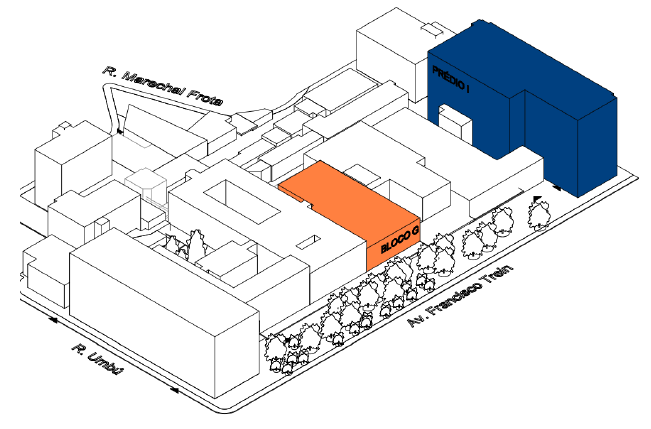 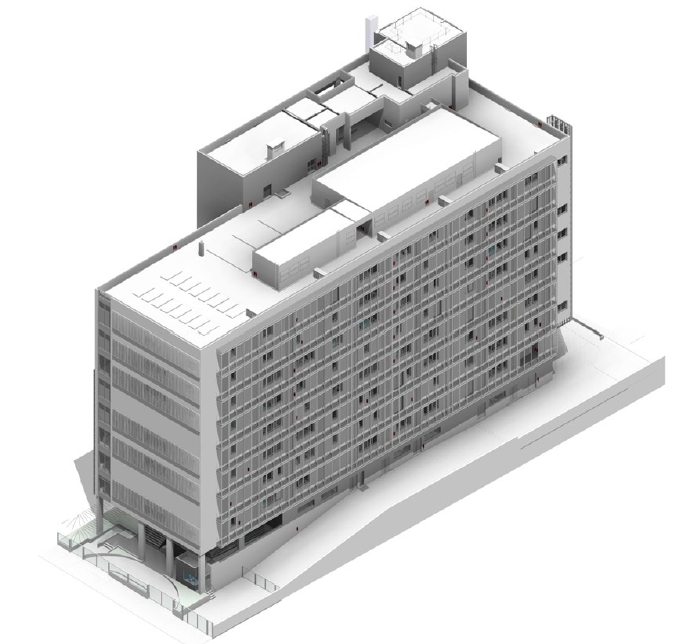 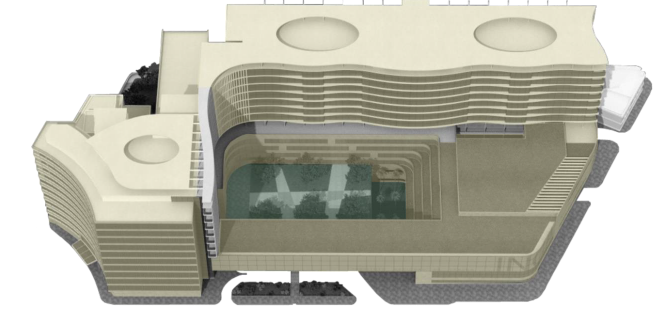 Centro de Apoio ao Diagnóstico e Terapia (CADT)
Centro de Atendimento ao Paciente Crítico e Cirúrgico
Projeção Campus Inca
RECURSOS ORÇAMENTÁRIOS:
R$ 994 milhões
RECURSOS ORÇAMENTÁRIOS
: R$ 162 milhões.
Modalidade: PPP
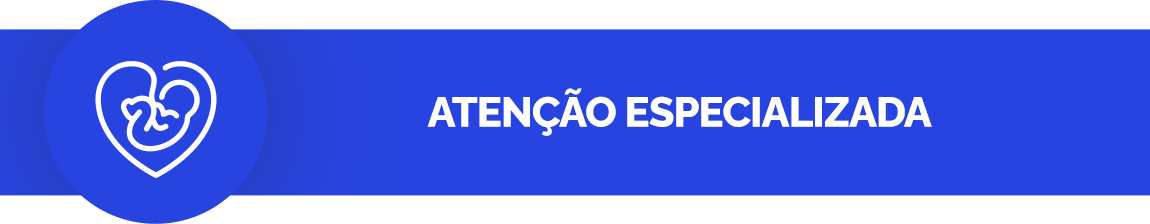 NOVO PAC:
SELEÇÕES
PORTARIA MS Nº 1.517, DE 9 DE OUTUBRO DE 2023, que institui processo de seleção para participação em modalidades específicas do eixo da Saúde no âmbito do Programa de Aceleração do Crescimento (Novo PAC).
Link para as inscrições estão no site da Casa Civil sobre NOVO PAC: https://www.gov.br/casacivil/novopac que irá redirecionar ao site do Transferegov: https://idp.transferegov.sistema.gov.br/idp/ onde será feito o preenchimento da carta-consulta
O que está nas Seleções: no subeixo “Atenção Especializada”:
a) aquisição de ambulâncias para o SAMU 192;b) construção de Central de Regulação de Urgência – CRU (com ambulâncias do SAMU 192);c) construção de Maternidades;d) construção de Centro de Parto Normal – CPN;e) construção de Policlínica Regional;f) construção de Centro Especializado em Reabilitação – CER;g) construção de Oficina Ortopédica; eh) construção de Centro de Atenção Psicossocial – CAPS.
Qual o período de inscrições?
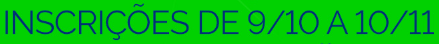 Quem pode propor?
Estados, DF e/ou Municípios.

De acordo com listas disponíveis para cada seleção da saúde no site da Casa Civil

https://www.gov.br/casacivil/novopac/selecoes
Requisitos para inscrição de Atenção Especializada
Preenchimento da Carta-consulta eletrônica no sistema TransfereGov;
Anexar Termo de Ciência emitida pela Comissão Intergestores Regional - CIR (no caso de proposta oriunda do município) ou Comissão Intergestores Bipartite - CIB (no caso de proposta oriunda do governo estadual); e
Anexar	Declaração	de	Compromisso	com	Cofinanciamento	do	Custeio. 

Somente para Obras
Anexar documento comprobatório da titularidade do terreno ou declaração de posse; 
Anexar 3 fotos atuais, endereço completo e localização em mapa (incluindo latitude e longitude).
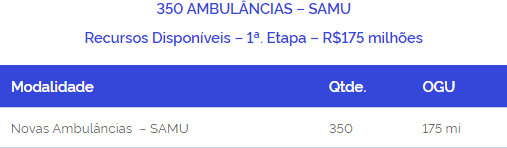 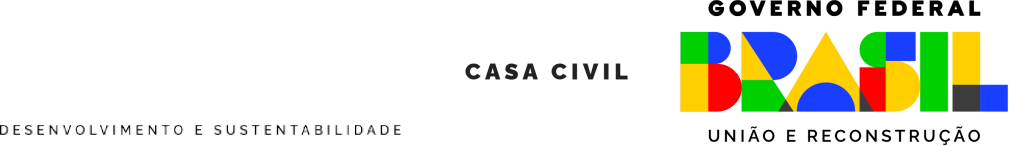 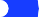 Objeto da Seleção
Expansão da frota de ambulâncias do SAMU 192, com o objetivo de universalizar o  acesso  ao  serviço  no  país,  melhorando  o  atendimento  pré-hospitalar  de urgência e emergência para a população.
As ambulâncias serão compradas de forma centralizada pelo Ministério da Saúde e posteriormente doadas aos entes federados subnacionais selecionados.
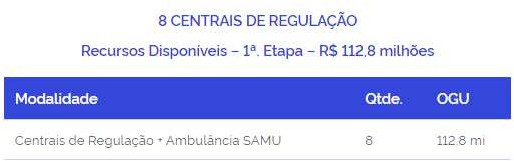 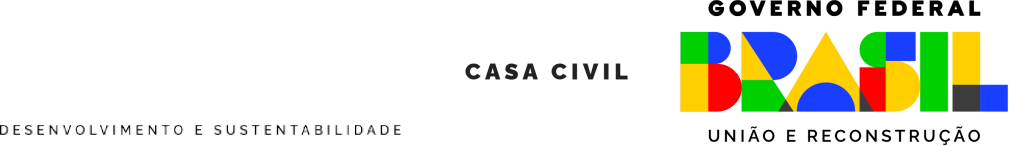 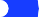 Objeto da Seleção
Construção de Centrais de Regulação – CRUs - responsáveis por coordenar e regular o atendimento de urgência e emergência médica em uma determinada região ou área de abrangência do SAMU, em regiões com vazios assistenciais, fortalecendo e qualificando o Sistema Único de Saúde – SUS.
As  regiões  contempladas  com  novas  CRUs  terão  garantidas  a  entrega correspondente de ambulâncias para seu funcionamento.
O  Ministério  da  Saúde  disponibilizará  projetos-padrão  a  fim  de  facilitar  a execução.
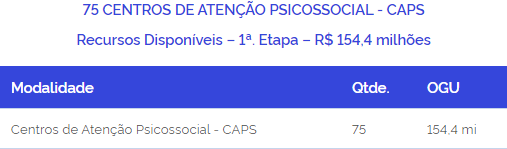 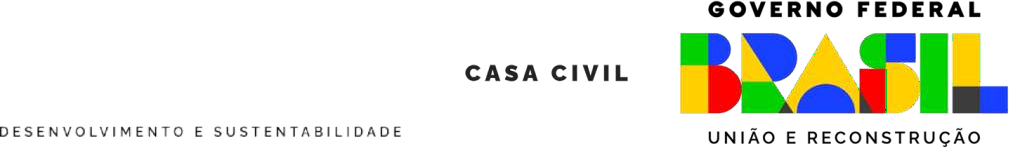 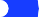 Objeto da Seleção
Construção de Centros de Atenção Psicossocial - CAPS, adequados à oferta de serviços de assistência à saúde mental, em regiões com vazios assistenciais, fortalecendo e qualificando o Sistema Único de Saúde – SUS.
Os Centros de Atenção Psicossocial (CAPS) atendem pessoas de todas as faixas etárias que apresentam transtornos mentais graves e persistentes, incluindo aqueles relacionados ao uso de álcool e outras drogas. Buscam promover abordagem  mais  humanizada  e  inclusiva  no  tratamento  de  transtornos mentais.
O Ministério da Saúde disponibilizará projetos-padrão a fim de facilitar a execução.
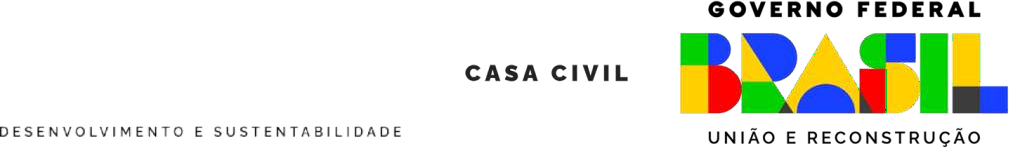 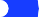 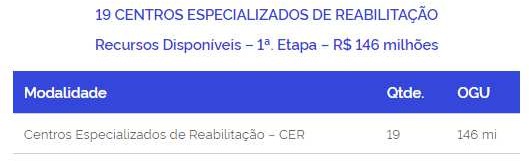 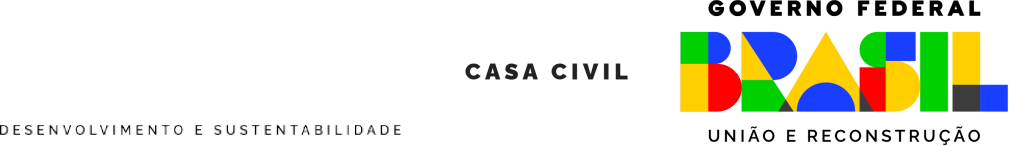 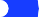 Objeto da Seleção
Construção de Centros Especializados em Reabilitação – CER - pontos de atenção ambulatorial especializados que realizam diagnóstico, tratamento, reabilitação, habilitação,  concessão,  adaptação  e  manutenção  de  tecnologia  assistiva  - adequados à oferta de serviços para pessoas com deficiência, em regiões com vazios assistenciais, fortalecendo e qualificando o Sistema Único de Saúde – SUS.
O estabelecimento é classificado conforme o quantitativo de modalidades de serviço de reabilitação (auditiva, física, intelectual e visual), podendo envolver quaisquer combinações de 2, 3 ou 4 dessas especialidades.
O  Ministério  da  Saúde  disponibilizará  projetos-padrão  a  fim  de  facilitar  a execução.
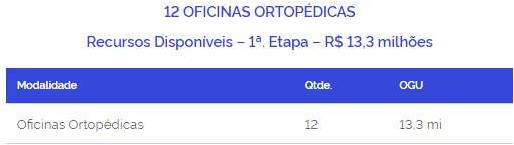 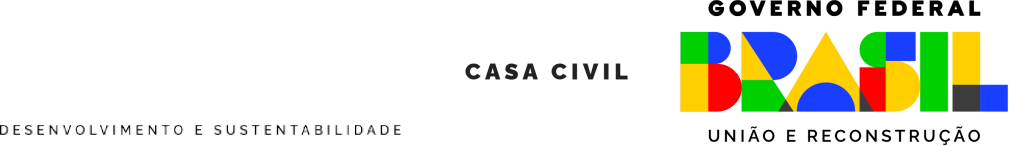 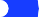 Objeto da Seleção
Construção  de  Oficinas  Ortopédicas  adequadas  à  oferta  de  serviços  para pessoas com deficiência, em regiões com vazios assistenciais, fortalecendo e qualificando o Sistema Único de Saúde (SUS).

As Oficinas Ortopédicas são unidades de saúde especializadas que têm como principal  objetivo  a  produção,  adaptação  e  manutenção  de  dispositivos ortopédicos, como próteses, órteses e outros equipamentos auxiliares, para atender às necessidades de pessoas com deficiência.
O Ministério da Saúde disponibilizará projetos-padrão a fim de facilitar a execução.
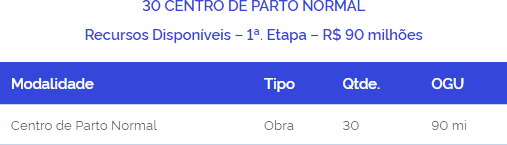 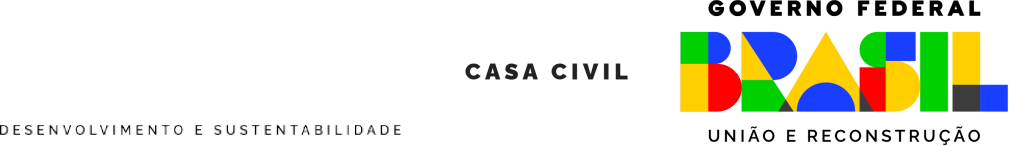 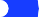 Objeto da Seleção
Construção de Centros de Parto Normal – CPN para assistência ao trabalho de parto, parto, puerpério e cuidados com o recém-nascido, adequados à oferta de serviços de assistência ao parto de risco habitual, em regiões com vazios assistenciais, fortalecendo e qualificando o Sistema Único de Saúde (SUS).
O  Ministério  da  Saúde  disponibilizará  projetos-padrão  a  fim  de  facilitar  a execução.
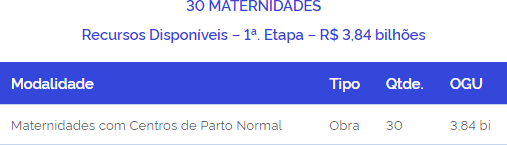 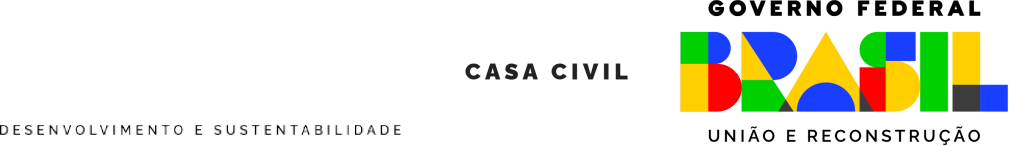 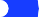 Objeto da Seleção
Construção de Maternidades para atendimento ambulatorial e de urgência e emergência ginecológica e obstétrica 24hs, adequado à oferta de serviços de média e alta complexidade, em regiões com vazios assistenciais, fortalecendo e qualificando o Sistema Único de Saúde (SUS).
O Ministério da Saúde disponibilizará projetos-padrão padronizados a fim de facilitar a execução.
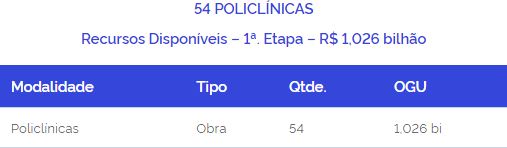 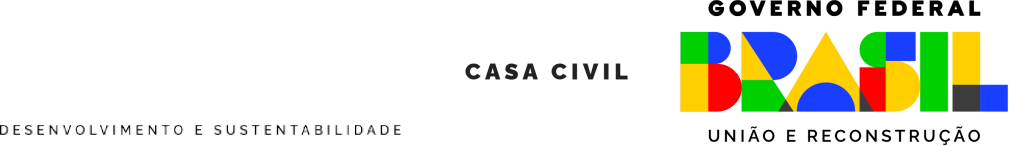 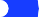 Objeto da Seleção
Construção  de  Policlínicas  Regionais  -  Unidades  Especializadas  de  Apoio Diagnóstico, com médicos de especialidades diferentes, definidas com base no perfil epidemiológico da população da região, que ofertam serviços de consultas
clínicas,	exames	gráficos	e	de	imagem	com	fins	diagnósticos	e	pequenos
procedimentos.
As Policlínicas Regionais ofertam serviços especializados, em regiões com vazios assistenciais, fortalecendo e qualificando o Sistema Único de Saúde – SUS.
O	Ministério	da	Saúde	disponibilizará	projetos-padrão	a	fim	de	facilitar	a execução.
Tire suas dúvidas por  e-mail
CRU e Ambulâncias Samu: cgurg@saude.gov.br CAPS: saudemental@saude.gov.br CER e Oficinas ortopédicas: pessoacomdeficiencia@saude.gov.brCPN e Maternidades:cgah@saude.gov.brPoliclínicas:cgae@saude.gov.br
Acesse a playlist de vídeos explicativos para cada seleção:
https://tinyurl.com/ea2duer9
Baixe o manual de orientações do Ministério da Saúde:
https://tinyurl.com/55a2eany